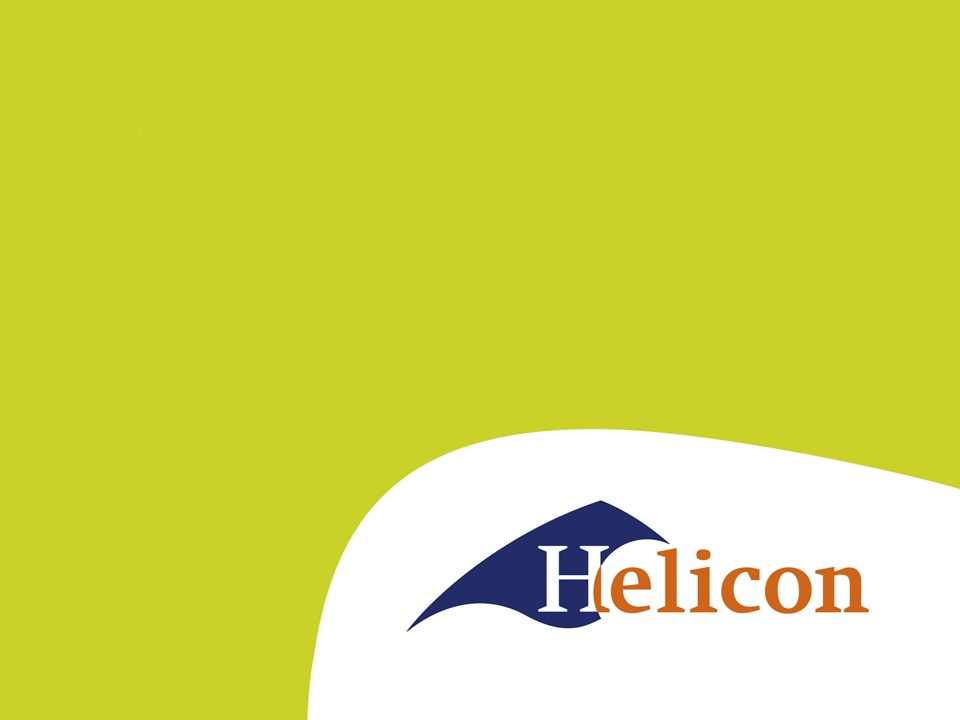 Tarief berekenen LG31 
IBS 1.2 – les 2
Wat gaan we vandaag doen?
Verder met tarief berekenen
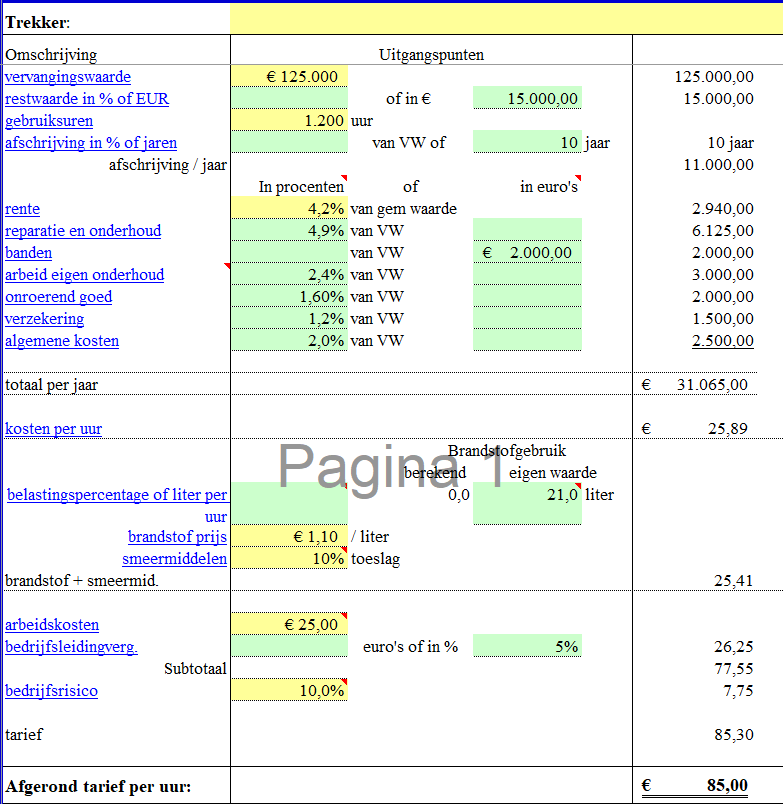 Vandaag
Trekker + werktuig
Zelfrijder
Hoelang doet een machine over een ha?
Opdrachten
Maak de opdrachten 35 t/m 40.
36 t/m 40 gaan over dezelfde machine.
Dat was ‘m!
Dagge bedankt zijt, da witte.